Chapter 5: Ethics in Social Work Research
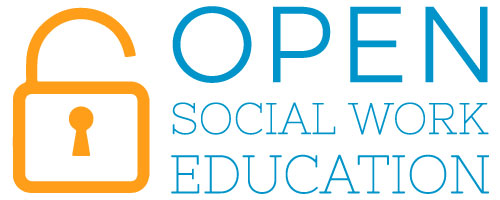 Scientific Inquiry in Social Work
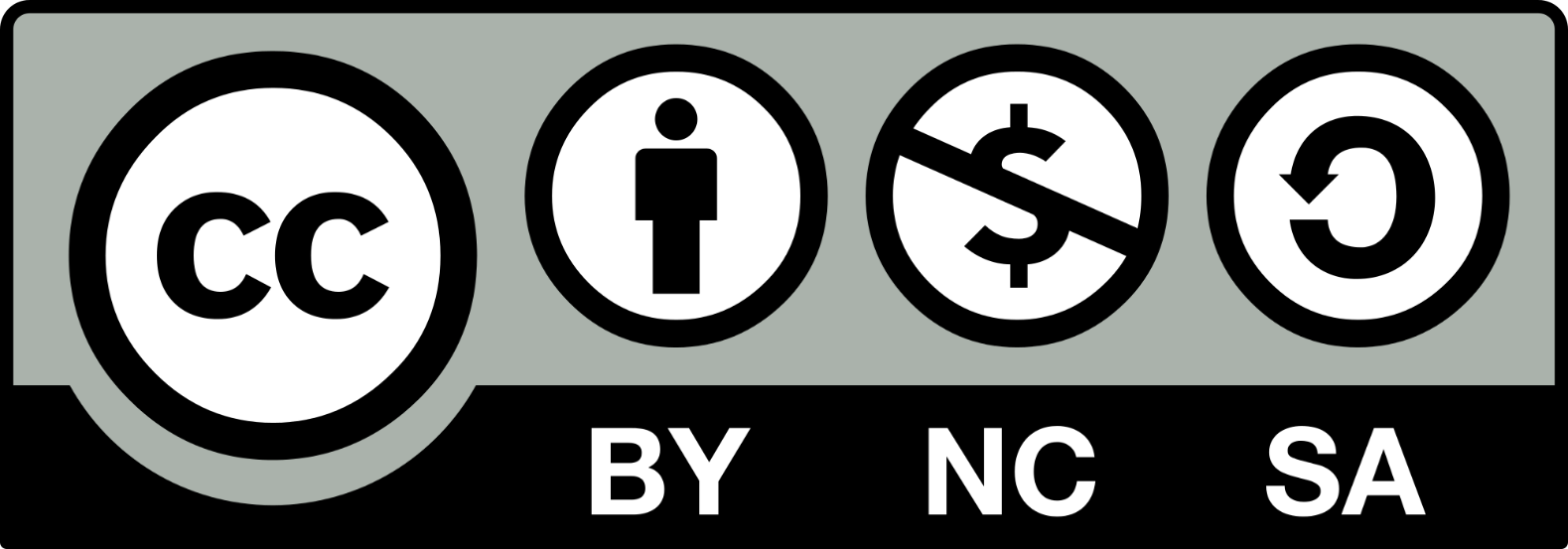 Chapter Overview
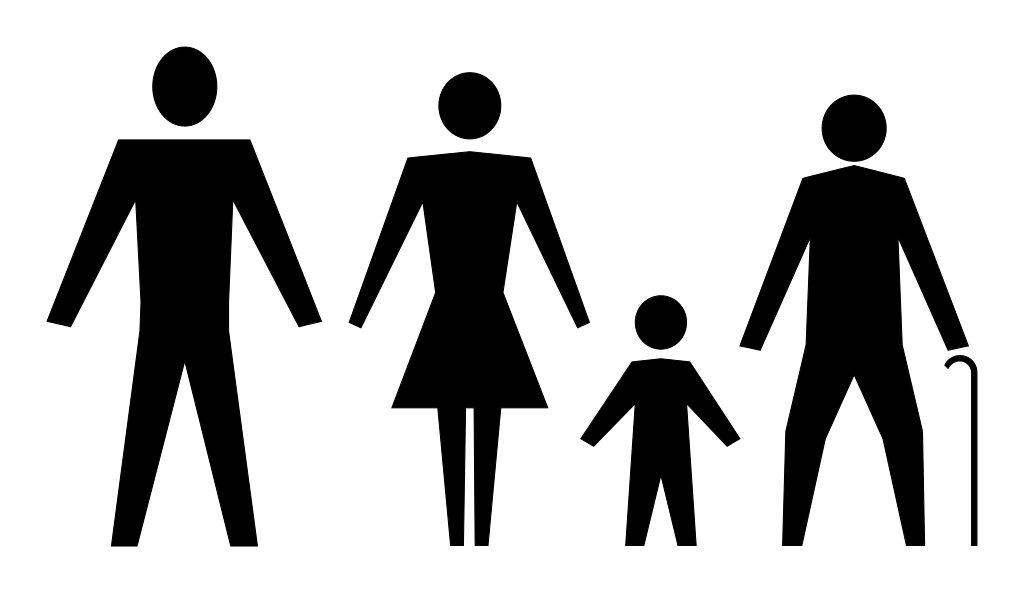 Research on humans is complicated.  There are specific ethical issues to consider.  
Research has not always been regulated like it is today
This chapter will look at ethics at micro, meso, and macro levels.
We’ll also discuss how the practice of science is different than the uses of science.
The Belmont Report explains the three fundamental ethical principles for conducting research with human subjects.
Respect for persons: protecting the autonomy of all people and treating them with courtesy and respect and allowing for informed consent. Researchers must be truthful and conduct no deception;
Beneficence: the philosophy of "Do no harm" while maximizing benefits for the research project and minimizing risks to the research subjects; and
Justice: ensuring reasonable, non-exploitative, and well-considered procedures are administered fairly — the fair distribution of costs and benefits to potential research participants — and equally.
These principles from the Belmont Report are a primary basis for institutional review boards (IRBs) on human subjects’ research.
Belmont Report
Is the CNN report right about voter fraud?
CNN Report on Voter Fraud (3:02)
https://www.youtube.com/watch?v=nSVL6FA5SdU

Richman, J. T., Chattha, G. A., & Earnest, D. C. (2014). Do non-citizens vote in US elections? Electoral Studies, 36, 149-157.
Are the findings of this article true?
What might you look for in the article?
What might you look for in other articles/on the web?
More on data regarding voter fraud
In spite of substantial public controversy, very little reliable data exists concerning the frequency with which non-citizen immigrants participate in United States elections. Although such participation is a violation of election laws in most parts of the United States, enforcement depends principally on disclosure of citizenship status at the time of voter registration. 
This study examines participation rates by non-citizens using a nationally representative sample that includes non-citizen immigrants. We find that some non-citizens participate in U.S. elections, and that this participation has been large enough to change meaningful election outcomes including Electoral College votes, and Congressional elections. 
Non-citizen votes likely gave Senate Democrats the pivotal 60th vote needed to overcome filibusters in order to pass health care reform and other Obama administration priorities in the 111th Congress.
Source: Richman, J. T., Chattha, G. A., & Earnest, D. C. (2014). Do non-citizens vote in US elections?. Electoral Studies, 36, 149-157.
Ansolabehere, S., Luks, S., & Schaffner, B. F. (2015). The perils of cherry picking low frequency events in large sample surveys. Electoral Studies, 40, 409-410.
The advent of large sample surveys, such as the Cooperative Congressional Election Study (CCES), has opened the possibility of measuring very low frequency events, characteristics, and behaviors in the population. 
This paper documents how low-level measurement error for survey questions generally agreed to be highly reliable can lead to large prediction errors in large sample surveys, such as the CCES. 
Richman et al. (2014) presents a biased estimate of the rate at which non-citizens voted in recent elections. 
The results, we show, are completely accounted for by very low frequency measurement error; further, the likely percent of non-citizen voters in recent US elections is 0.
The Perils of Cherry Picking
Check Yourself: Ethical Considerations with Human Subjects
Table 5.1: Key ethics questions at three different levels of inquiry
In 1998, hundreds of research studies at VCU were shut down because of a father who complained he did not consent to his daughter completing a question about his entire family’s medical history.
He was concerned that his private medical information becoming public may result in him losing his security clearance and job
He complained that the consent form did not adequately explain the risks of participating in the study
The researcher’s glib and condescending responses to him resulted in the shutdown of VCU’s IRB for a time and the halting of all academic research at the school
VCU’s IRB Troubles
Human Subjects Research
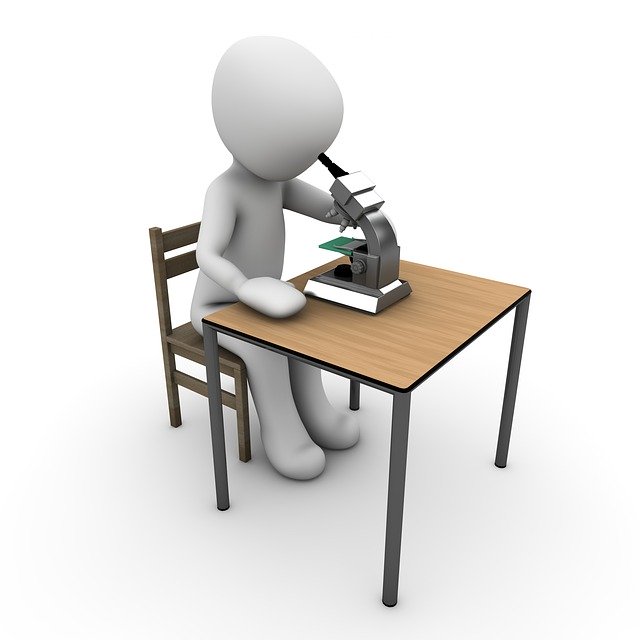 Human subjects research involves a living individual about whom the researcher obtains data through intervention, interaction, or identifiable private information
Nonhuman research subjects: historical documents, media, animals, viruses

Can you see how you might study your topic by using human subjects? How about nonhuman subjects?
The Stanford Prison Experiment
Watch the video:
https://www.youtube.com/watch?v=DsWJPNhLCUU

On what level was the Stanford Prison Experiment unethical?
Micro, meso, macro?
Who did it impact most?
Are there unintended consequences in this experiment?
What are the long-term repercussions of unethical research?
Voluntary participation
Informed consent
Legal rights
Risks/benefits
Purpose
Data collection, analysis, and storage
Anonymity vs. confidentiality
Deception
Conflicts of interest
Honesty in reporting
Vulnerable populations
Key Terms in Ethical Consideration for Research
How did these apply in the Stanford Prison experiment?

What could have been done differently to make it an ethical study?
Institutional Review Boards (IRB)All institutions that receive federal support for research must have an IRB that oversees research studies.There are three levels of research review: